Earth Motions
Astronomy
Page 8
©Mark Place, 2009-2010
 www.LearnEarthScience.com
Earth's Motions
How long is one rotation of Earth?
One day
How long is one revolution of Earth?
One year
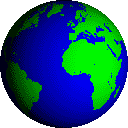 Rising and Setting
of the Sun
Rising and Setting
of the Moon
Rotation
Movement of Stars
 through the sky
The Seasons
Changing 
Constellations
Revolution
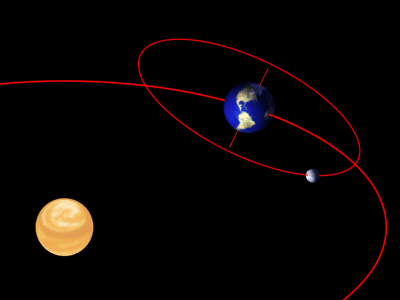 How do you calculate 
Earth's rate of rotation?
One rotation = 360°
Time for one rotation = 24 hours
360° ÷ 24 = 15°/hr
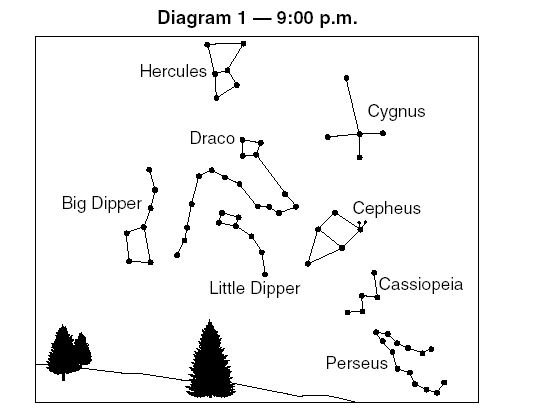 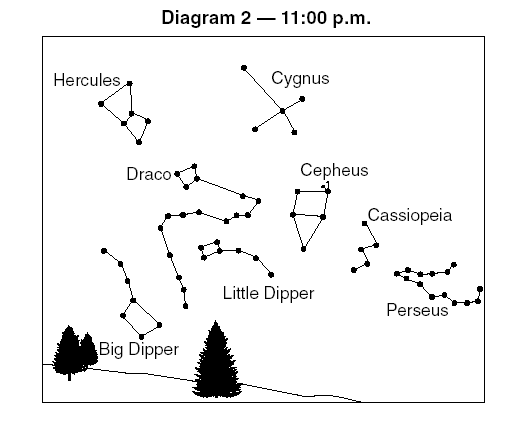 How many degrees did the stars move 
from diagram 1 to 
diagram 2?
30°  (2 hours x 15°)
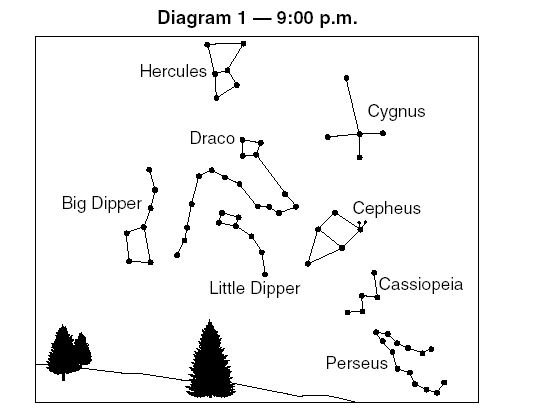 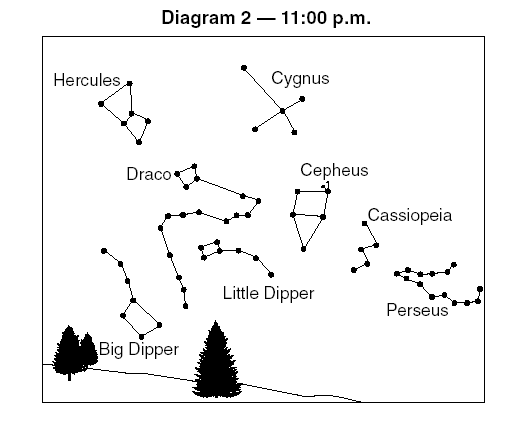 It’s the only one that didn’t move
How can you find
Polaris?
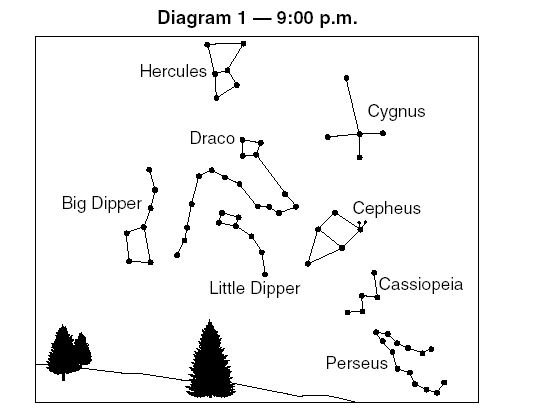 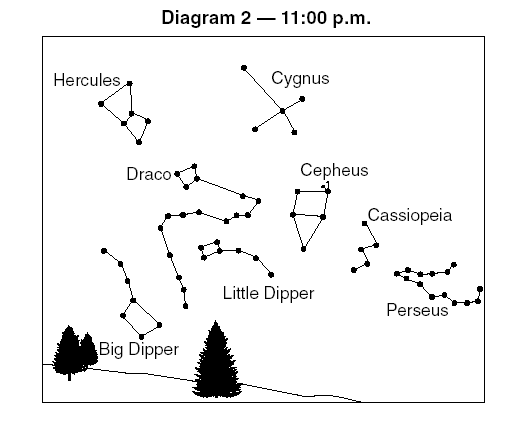 Northern
Because Polaris can only been seen in the North
What hemisphere
must you be in?
Why?
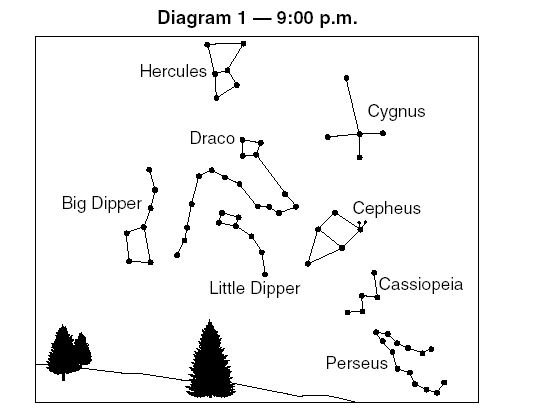 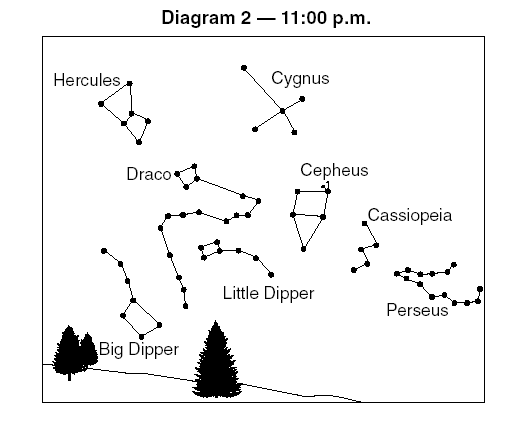 What direction must
you be looking?
North
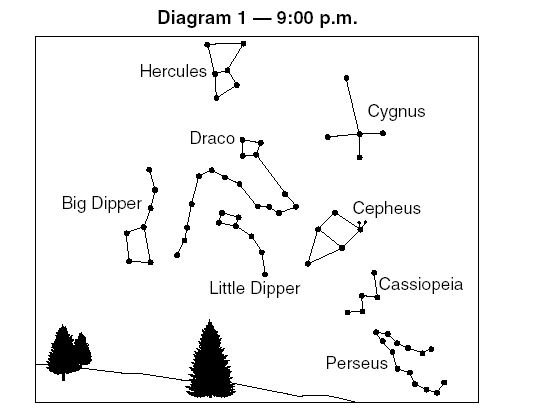 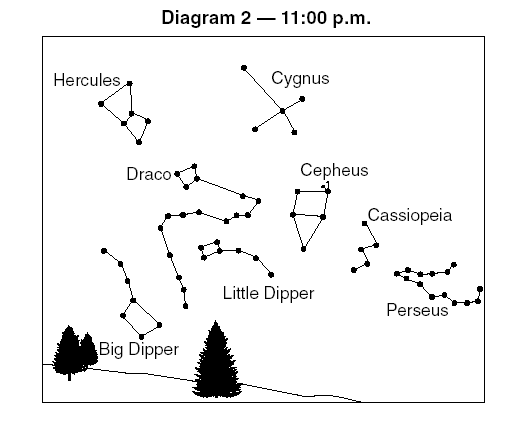 What direction do
the stars appear to
move?
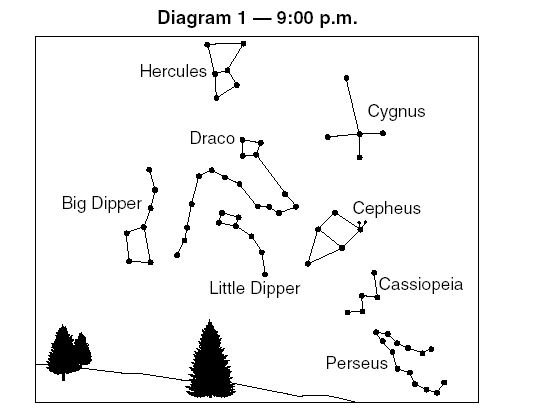 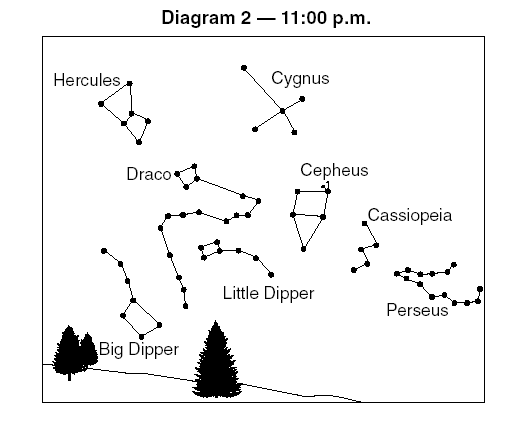 What causes the 
stars appear to move?
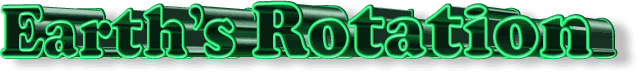 Evidence for Rotation
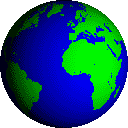 Foucault Pendulum
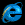 Coriolis Effect
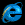 Evidence for Revolution
Changing Constellations
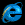 Parallax
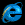